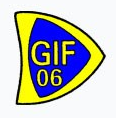 VårupptaktDomnarvets GoIF Orientering
28 mars 2023
Kort om OL-sektionen
OL-sektionen består av representanter från:
Bredd & träning: 		Eva Elfving 
Ungdom: 					Andreas Elgesjö, Daniel Norgren 
Junior & senior: 			Florence Berg 
Karta & arrangemang: 	Fredrik Persson mfl 
Skid-O: & MTBO: 		Florence Berg 
Styrelse-representant: 	Sara Johansson
Skid-O - vi har tre fina medaljörer!
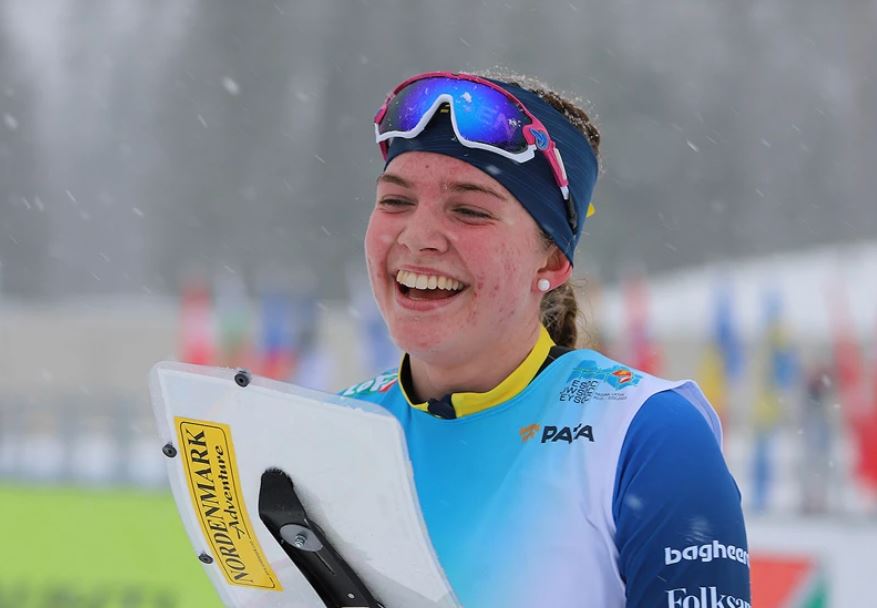 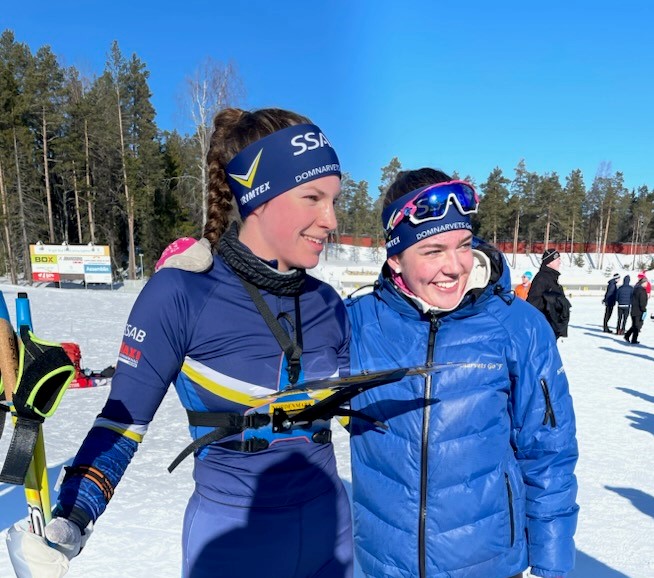 Elsa Brandt:JVM-silver medel JSM, 2 guld, 1 silverJSM-stafett
Irma Berg: JSM-silver stafett
Tilde Sveder:USM-silver medel
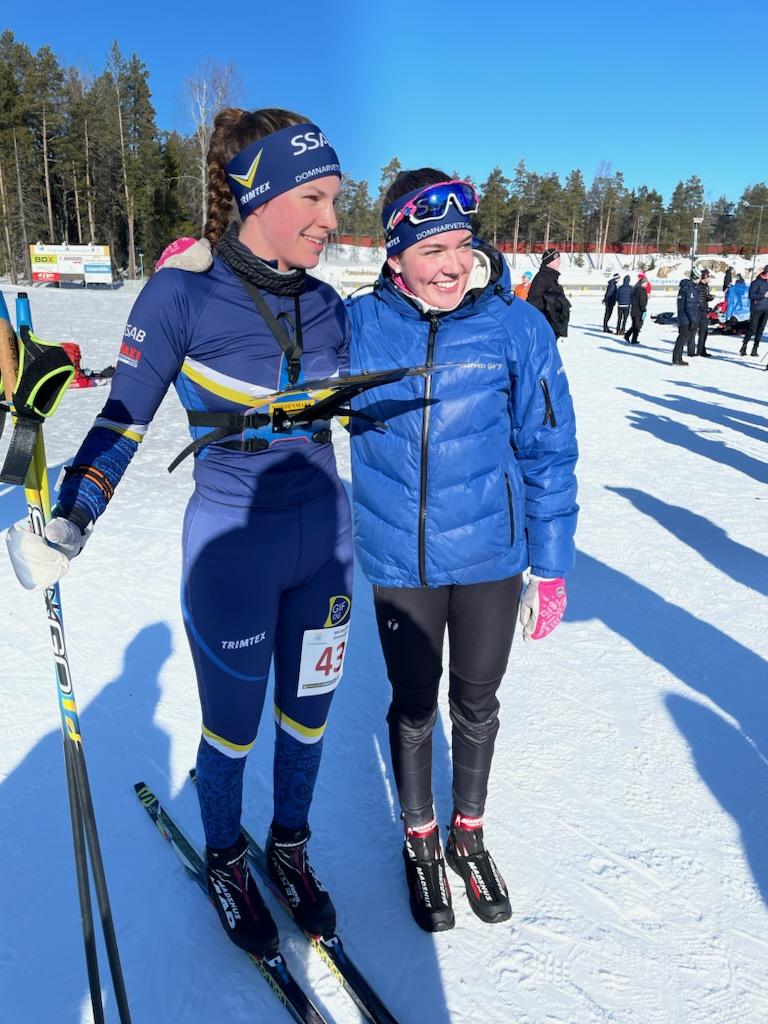 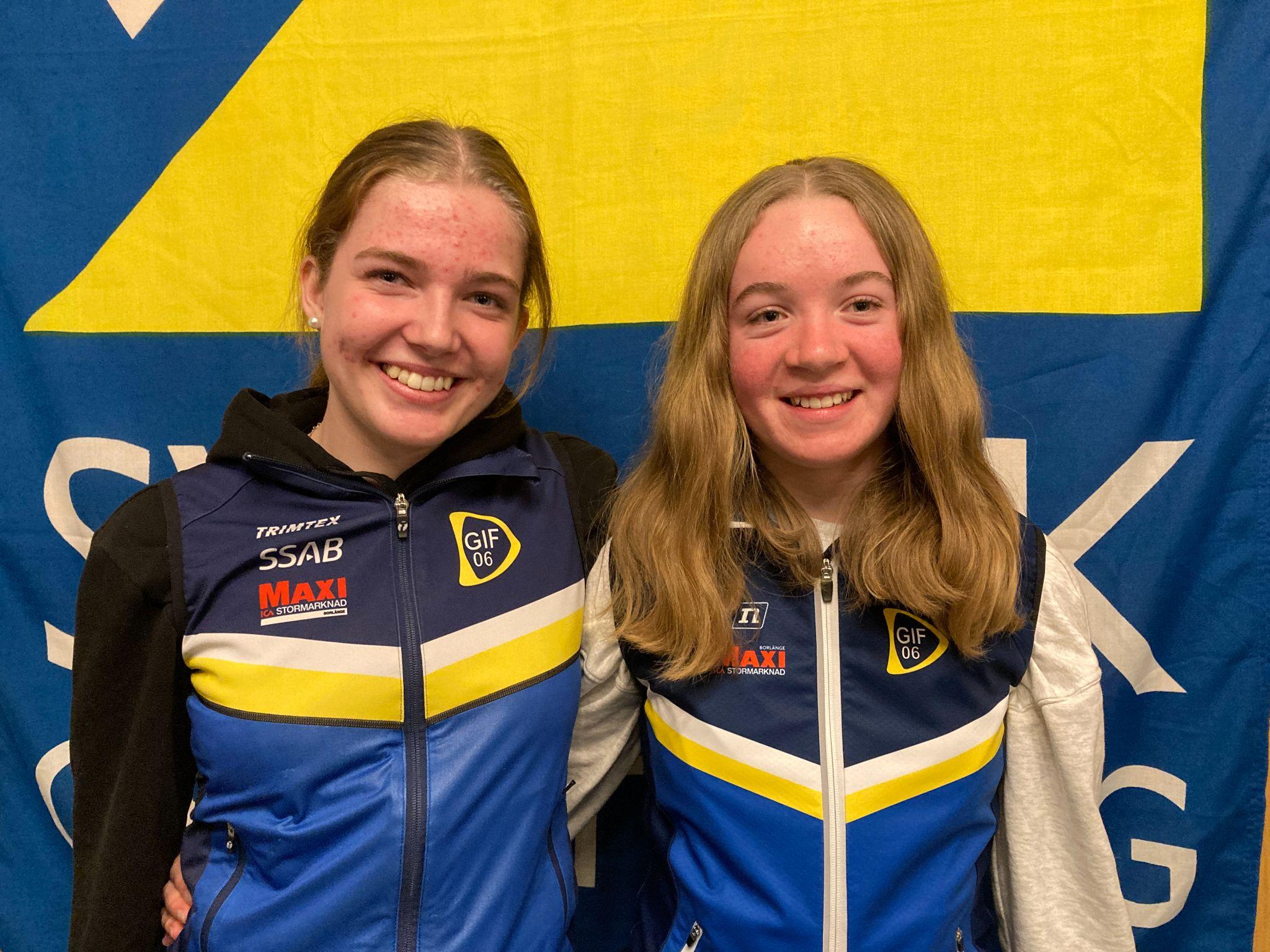 Träningar
28 mars startar:
Gul, Orange, Lila samt breddgruppen 
18 april startar:
Gröna Björnar (ca 7-8 år) och Vita vargar (ca 9-10 år)
Skogslek 
Hoppas vi starta igång lite senare i vår

Tisdagar
Bergebo kl. 18. 
Breddgruppen, för alla från 17 år och uppåt (samt även lila gruppen enligt schema).
Träningar
Tisdagar kl. 18
Alla grupper tränar tisdagar
Gröna Björnar, Vita vargar och bredd tränar i Bergebo 
Gul, Orange och Lila gruppen är i Bergebo eller på andra platser i närheten
Torsdagar kl. 18
Gemensam teknikträning med Borlänge-klubbarna
För Gul, Orange, Lila och bredd
På olika platser varje vecka.
Ibland kan DSA-träningar var ett alternativ för junior/senior
Breddträning
23 maj
Bergebo

Alla träningar läggs ut i kalendern på klubbens hemsida. Tävlingar hittas i Eventor.
Poängjakt
För varje orienteringstävling som barn/ungdom/juniorer startar och fullföljer erhåller man 1 poäng.
Tre nivåer
2 poäng
6 poäng
12 poäng 
Mer info kommer via mail.
4-klubbs
25 april
Bergebo
Medeldistans
Samtliga åldrar
Klubbkväll i Uvbergsviken
13 juni
Skogssprint för alla
Fika
Bad
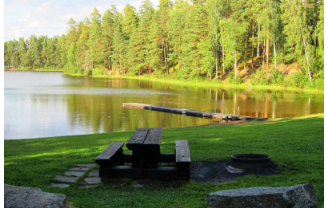 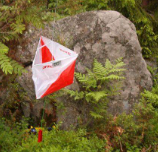 Gemensamma klubbaktiviteter
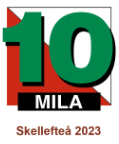 10-mila, Skellefteå
18-21 maj
Gemensam buss med Stora Tuna
Fäbodloppet
27-28 maj
Kyna/Storsund
ÖSA-träffen - klubbläger
3-6 juni
Alfta, Hälsingland
Camping, allt på samma ställe, all inclusive, buffeér, fisketävling, quiz mm.
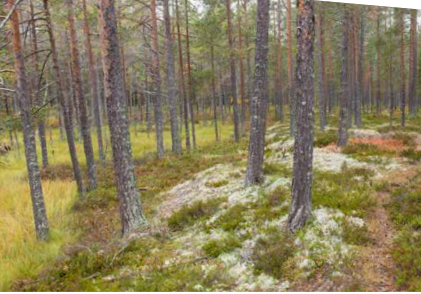 Gemensamma klubbaktiviteter
Jukola/Venla Finland - vi söker ledare!
17-18 juni
Siktar på dam- och herrlag
Gemensam resa med färja och övernattning 
25-manna
7-8 oktober
2 lag
Gemensam buss med övernattning
USM/SM-tävlingar
Juni: SM sprint/sprintstafett, Lund 
Augusti: SM lång/medel/stafett, Örnsköldsvik & Sundsvall 
September: USM Karlskrona (15-16 år) 
September: SM natt, Sundsvall
Klubbkläder
Beställning via webshop, se nyhet på hemsidan.Enkla tävlingströjor finns att köpa i Bergebo utan beställning.